Unit Five: Resources
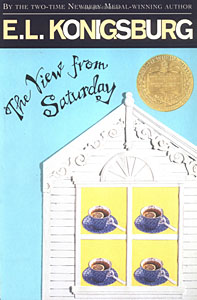 Week One: “The View From Saturday”
Selection Vocabulary Words
accustomed (adjective)
used to
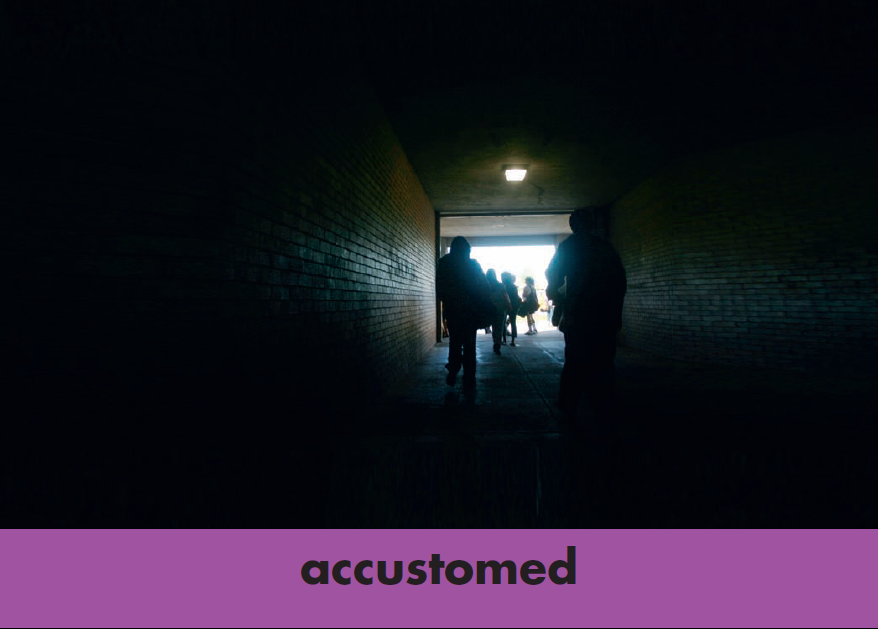 decline (verb)
to lose strength, to worsen; to politely refuse
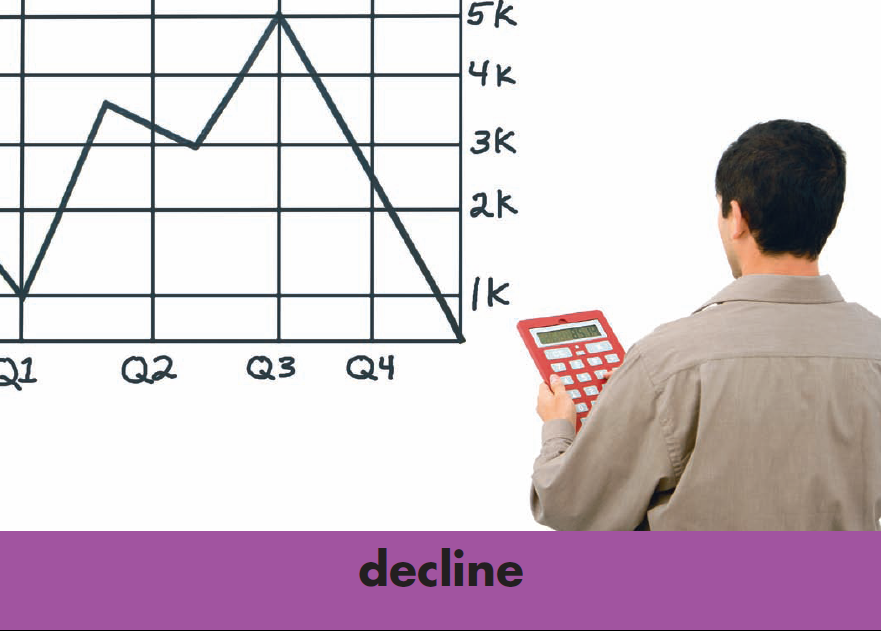 former (adjective)
earlier; past
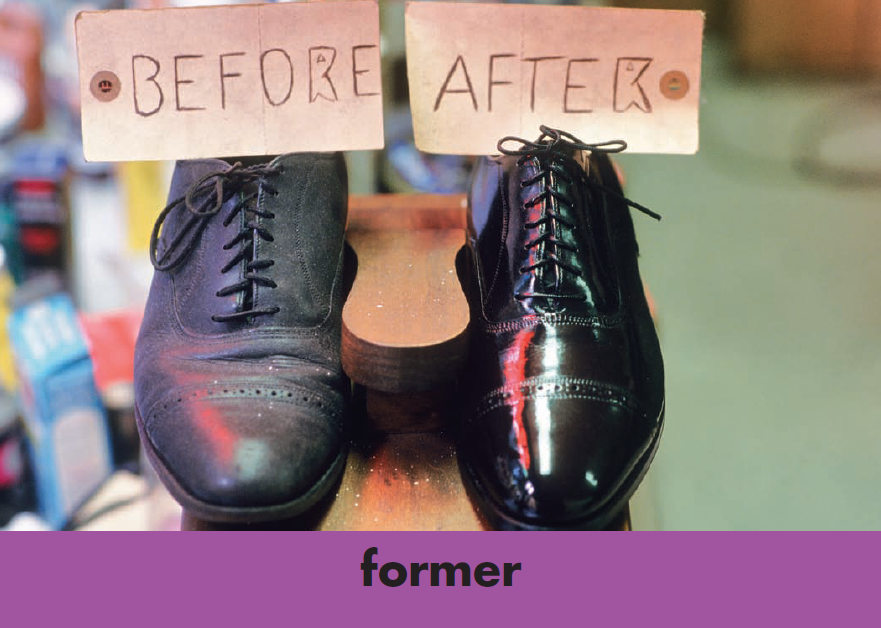 presence (noun)
condition of being in the current place or time
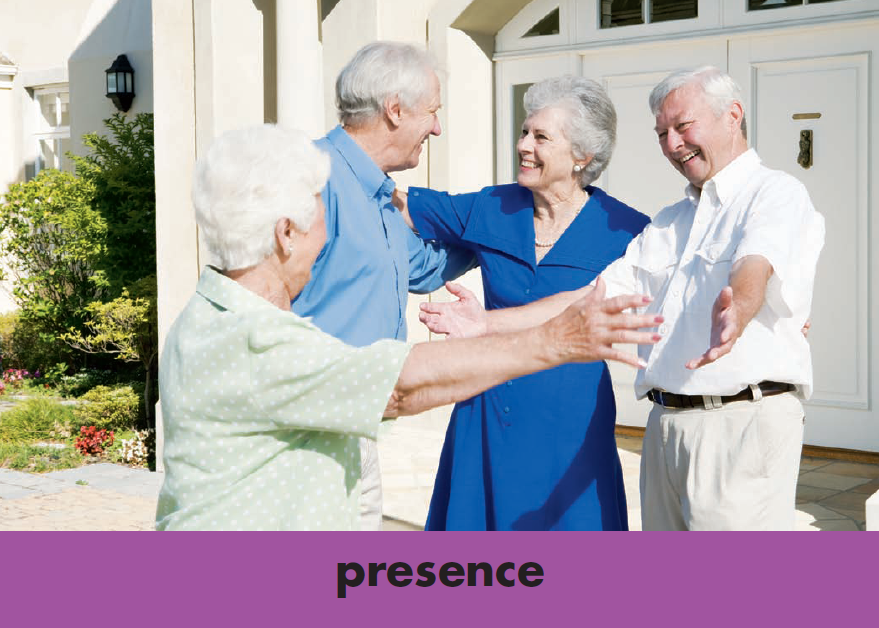 unaccompanied (adjective)
not with another person; alone
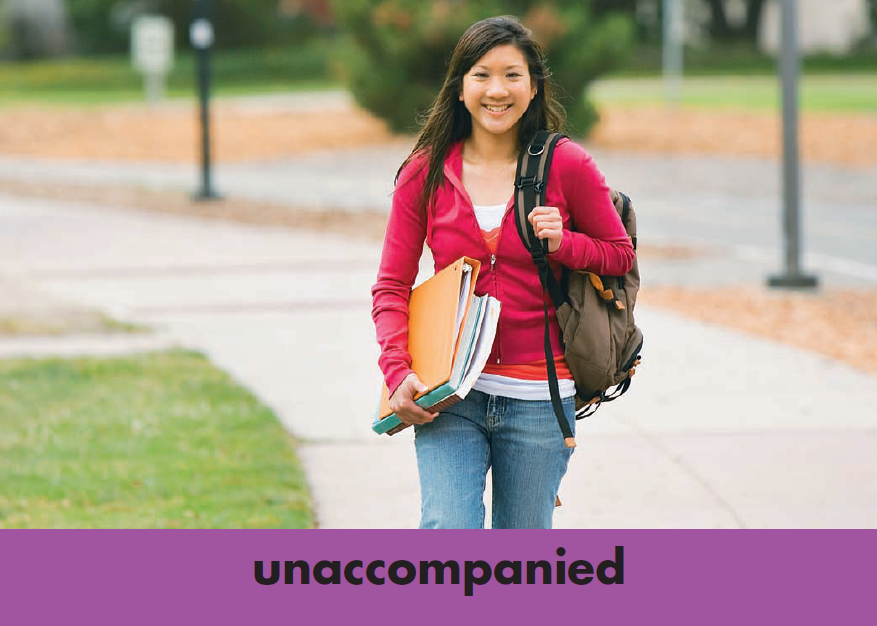